Технология развития критического мышления
Составитель:  И.В.Бастраеова,
 учитель истории СОШ №98 
Вахиовского района г. Казани
Технология развития критического мышления
Критическое мышление –  система суждений, которая используется для анализа вещей и событий с формулированием обоснованных выводов и позволяет выносить обоснованные оценки, интерпретации, а также корректно применять полученные результаты к ситуациям и проблемам.
Информационное общество – общество, в котором большинство работающих занято производством, хранением, переработкой и реализацией информации, особенно высшей её формы – знаний.
Это не критическое мышление!
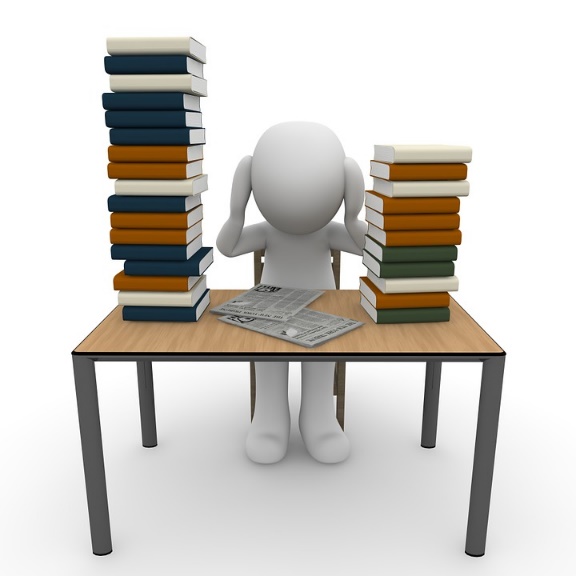 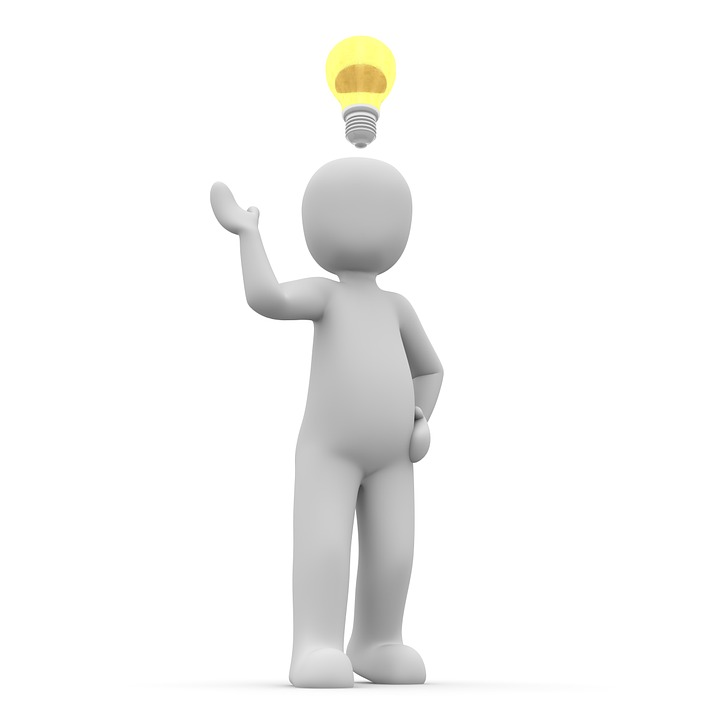 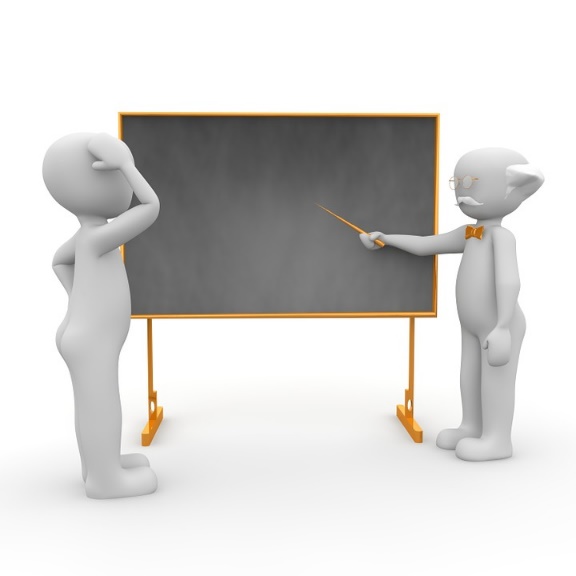 Е = mc2
Запоминание информации
Понимание 
чужих идей
Творческое озарение
Критическое мышление самостоятельно.
Признаки критического мышления
Критически мыслящий человек что-то утверждает, даёт оценки, высказывает идеи независимо от других людей.
Информация – не цель, а отправная точка мышления.
Критически мыслящий человек знает, с какой целью он ищет информацию.
Цель мышления – решение какой-либо проблемы.
Критически мыслящий человек видит проблемы, которые необходимо решить и умеет их чётко сформулировать.
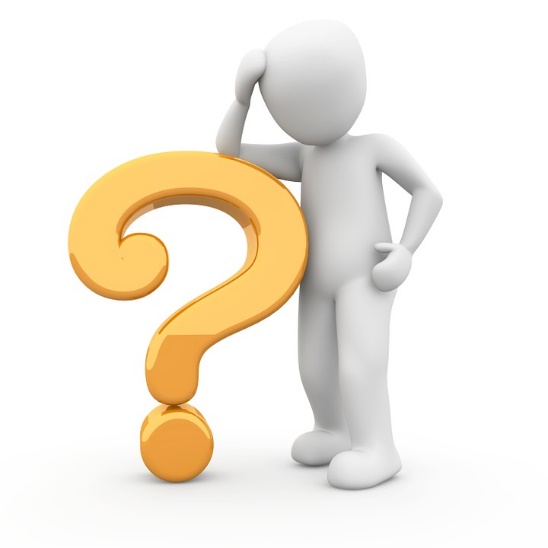 Стремление к убедительной аргументации.
Критически мыслящий человек не принимает на веру бездоказательные утверждения.
Критическое мышление социально.
Критически мыслящий человек аргументирует свои утверждения и готов слушать аргументы других.
Урок развития критического мышления
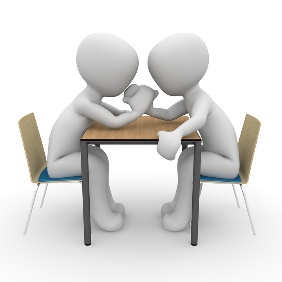 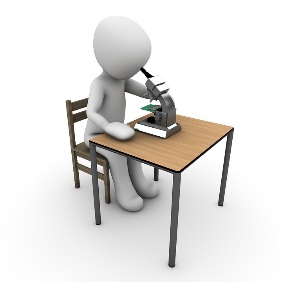 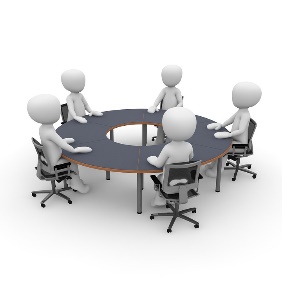 Аргументируем выводы
Анализируем информацию
Выслушиваем мнения других
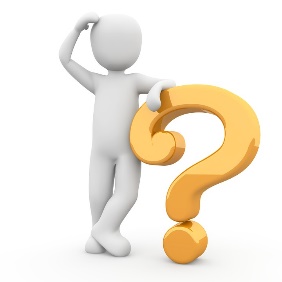 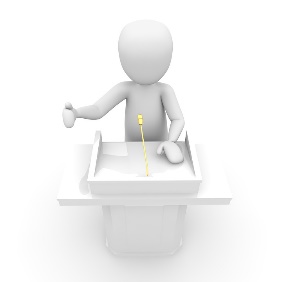 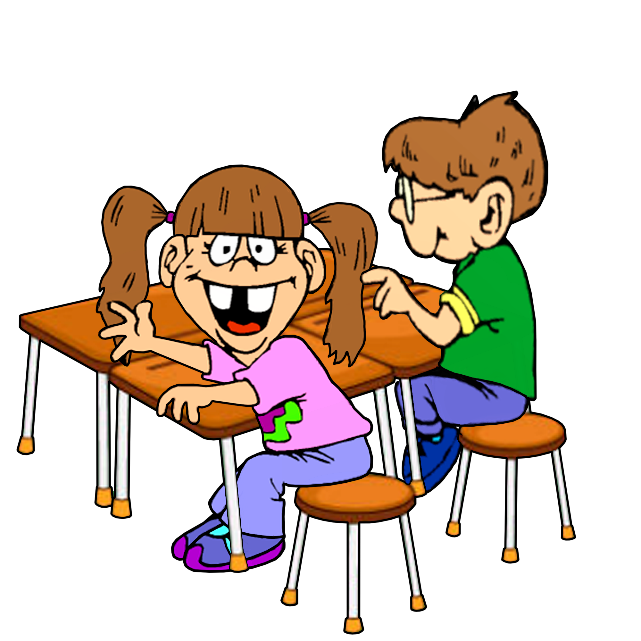 Сами формулируем проблему
Обсуждаем результаты
Урок развития критического мышления
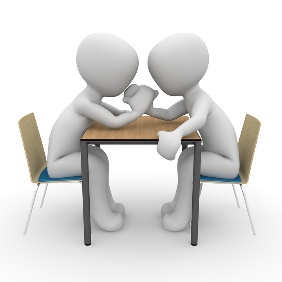 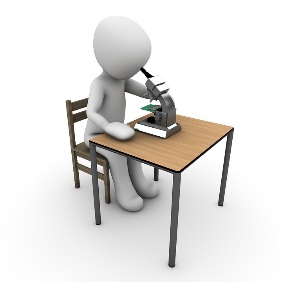 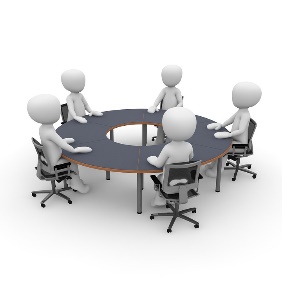 Аргументируем выводы
Анализируем информацию
Выслушиваем мнения других
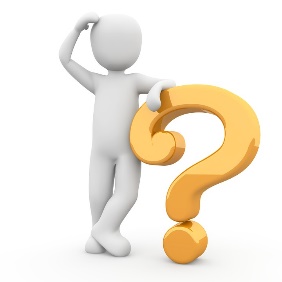 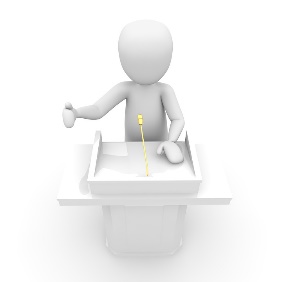 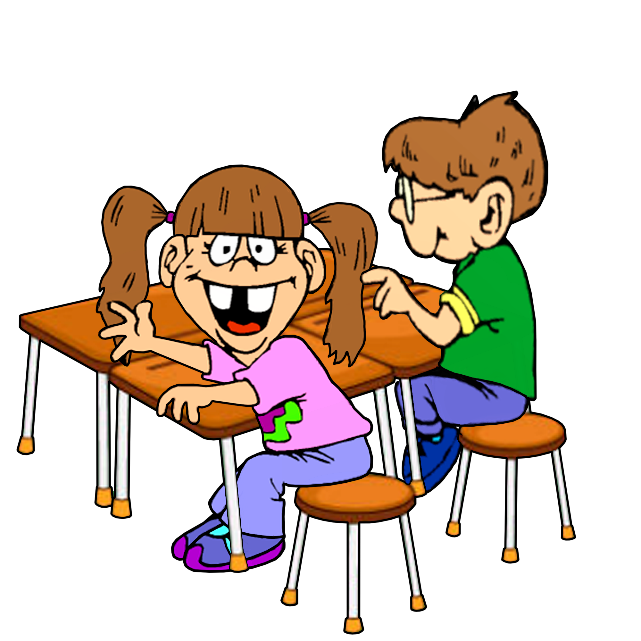 Сами формулируем проблему
Обсуждаем результаты
Изменения  в таксономии
Конструктор целей
Схема обучения 
«Ученики смогут [глагол - действие], используя  [ресурсы] и создать  [продукт] в группах по  [количество человек]»
Глагол – действие соответствует измерению «Когнитивный процесс» в таксономии Блума (см таблицу глаголов)
Объект обычно описывает знание, которое студенты должны получить или создать, чаще всего выраженное существительным
Ресурсы – описывают, чем пользуются ученики, с помощью чего они делают 
Продукт – материальный объект (результат), который учениеи должны создать
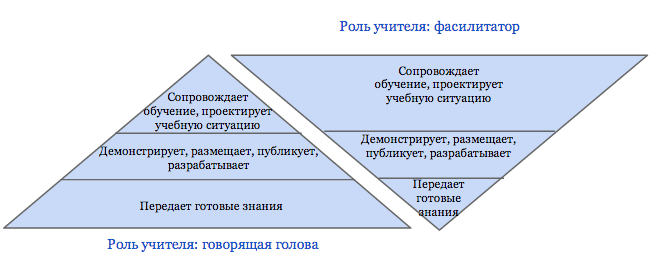 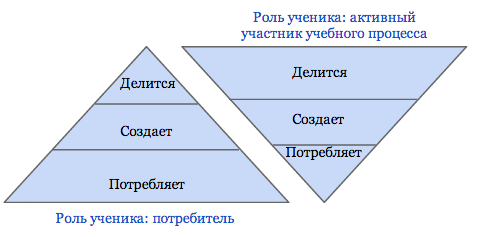 [Speaker Notes: Из этой схемы можно сделать вывод, что традиционный подход постепенно превращает ученика в потребителя.]
Прорывные компетенции критического мышления
Видение, лидерство и когнитивность — это прорывные компетенции
Компетенция — это доказанная способность человека приносить необходимый результат
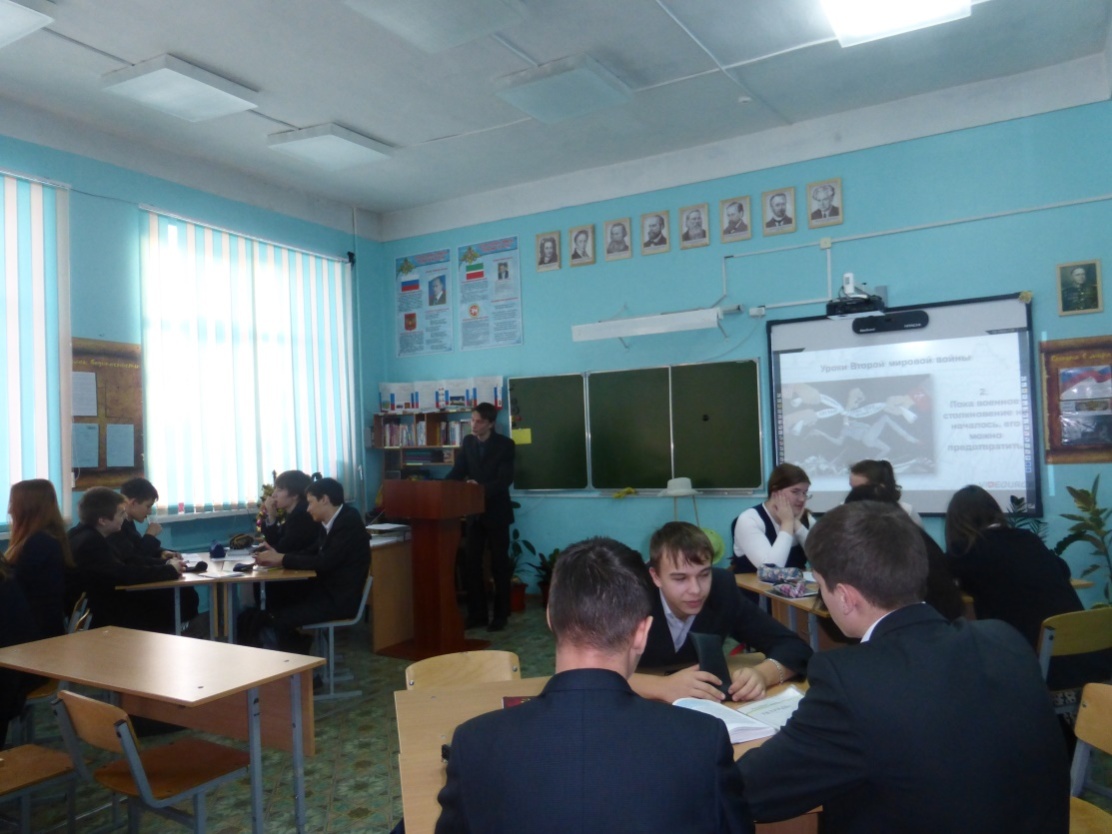 Приемы ТРКМ
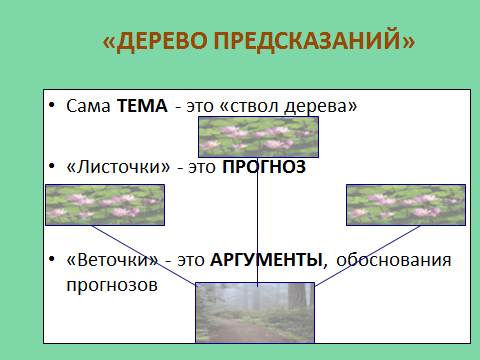 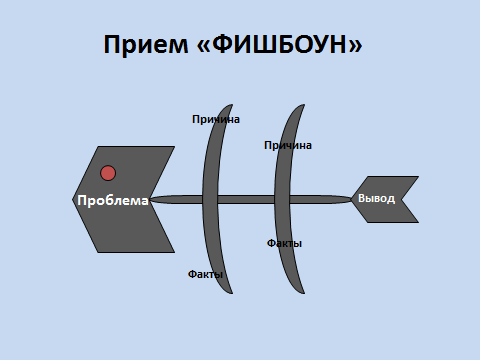 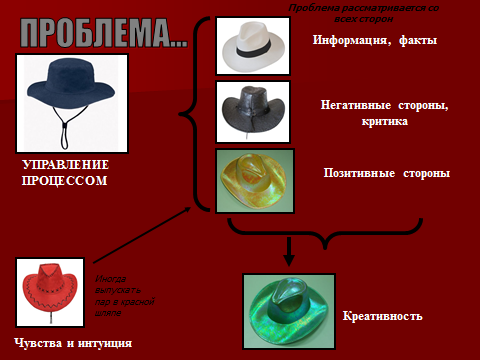 Мышление
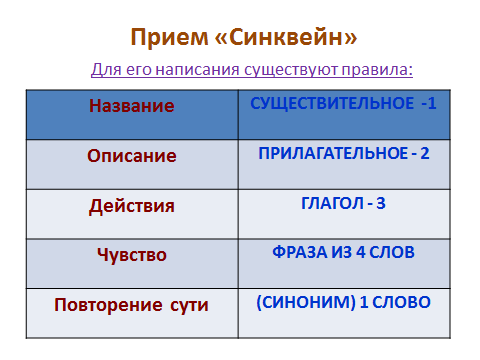